จดหมายข่าว
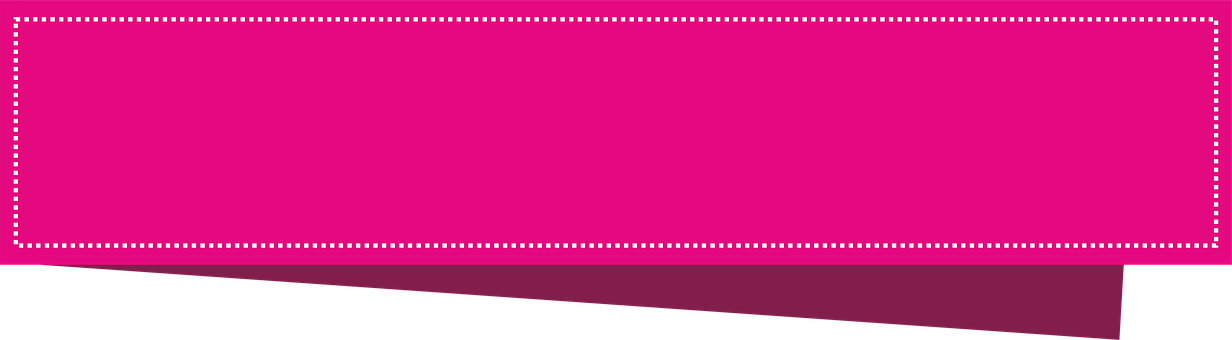 กองคลัง
องค์การบริหารส่วนตำบลตาเนิน อ.เนินสง่า จ.ชัยภูมิ...
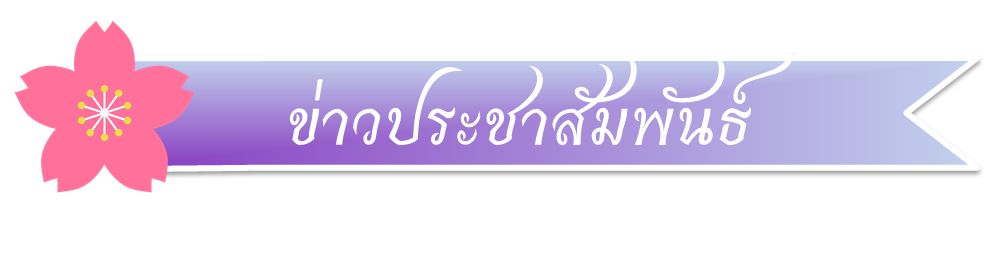 อัตราการจัดเก็บ ภาษีป้าย
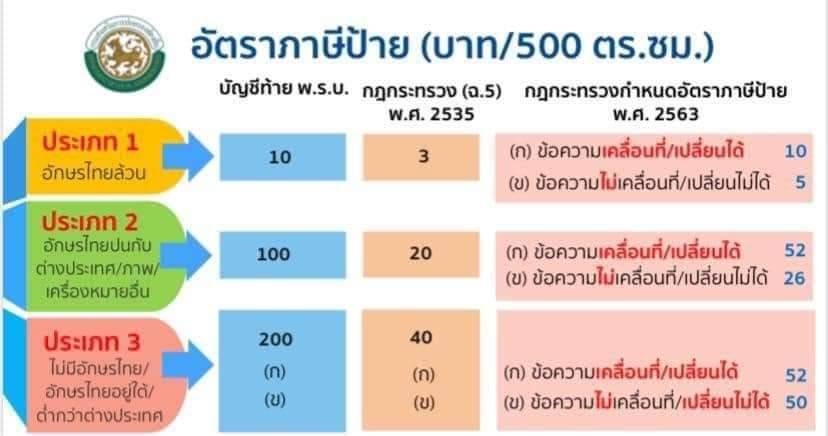 จดหมายข่าว
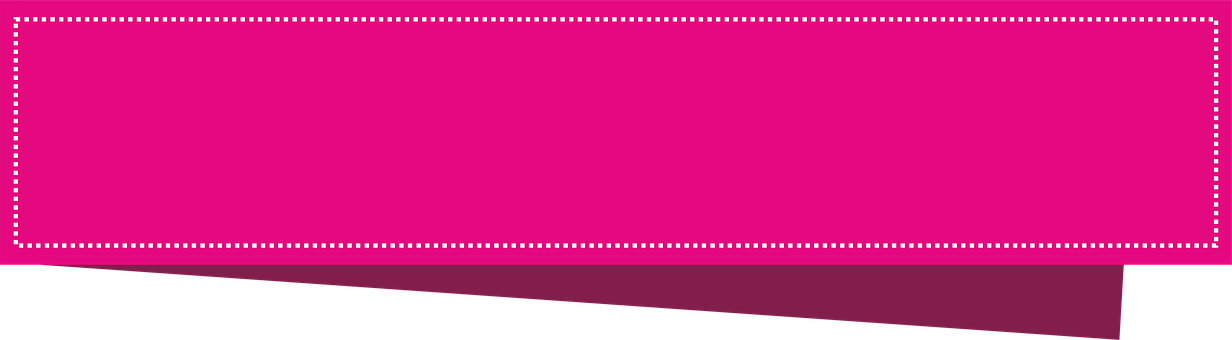 กองคลัง
องค์การบริหารส่วนตำบลตาเนิน อ.เนินสง่า จ.ชัยภูมิ..
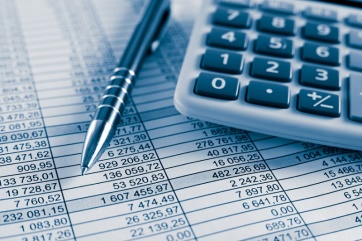 อัตราการจัดเก็บ ภาษีที่ดินและสิ่งปลูกสร้าง
ตามลักษณะการใช้ประโยชน์
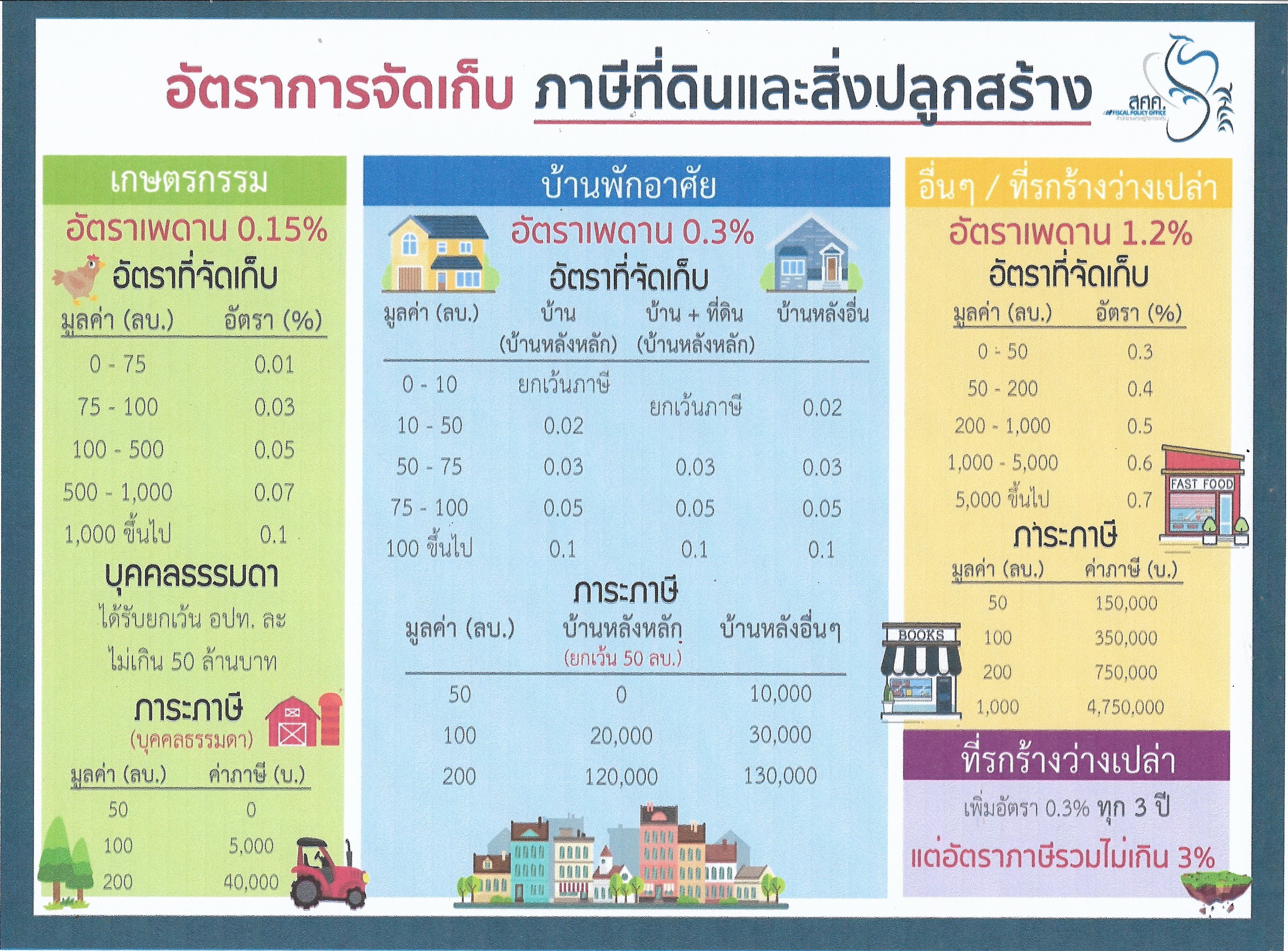